projekt   ZAGRANICZNA MOBILNOŚĆ EDUKACYJNA UCZNIÓW I KADRY EDUKACJI SZKOLNEJ
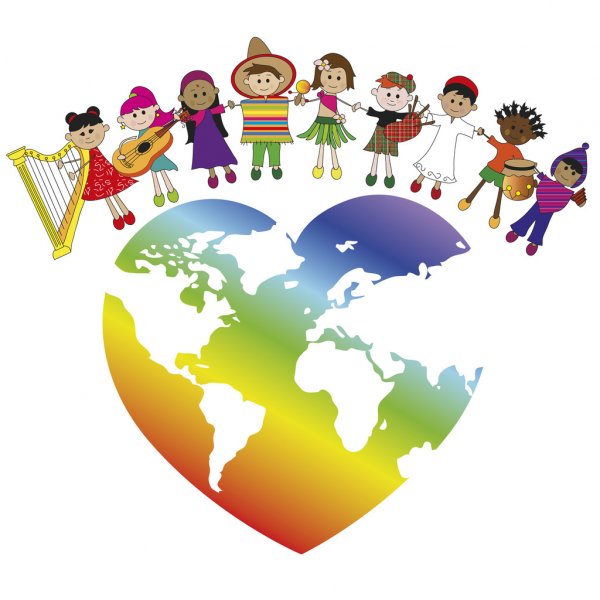 Każdy z nas jest „INNY” ale wszyscy jesteśmy „TACY SAMI​”
Everyone is "DIFFERENT", but we are „ALL THE SAME”​
Dofinansowanie projektu z UE:  131 816,88 PLN
start:  4 grudnia 2023 roku ​        koniec :  4 czerwca 2025 roku​
Tematyka 
projektu
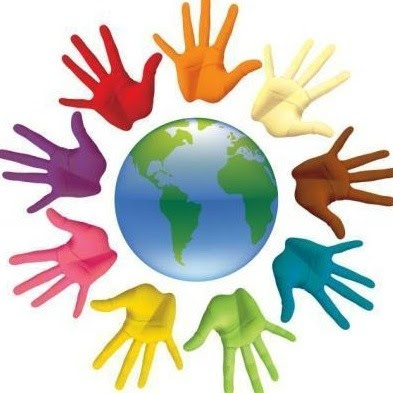 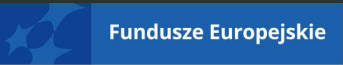 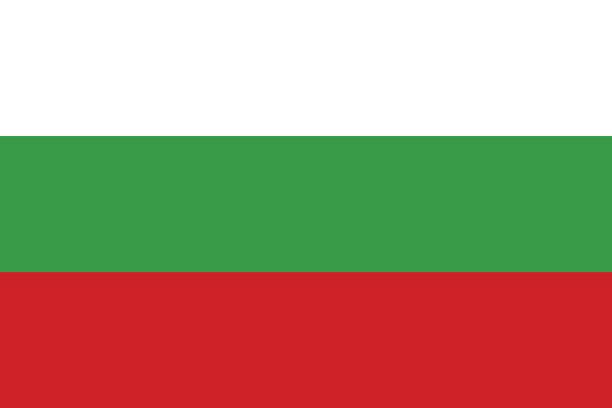 KRAJE PARTNERSKIE
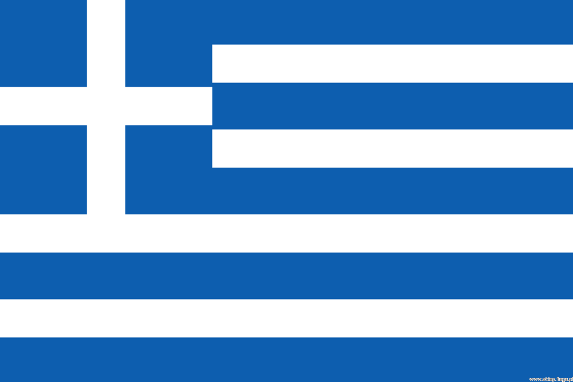 W projekcie biorą udział szkoły z:
​
    Grecji -   Palaio Faliro  ​
    Bułgarii - Kardzhali​
    Słowacji - Šštín-Stráže​
    Polski - Łódź​
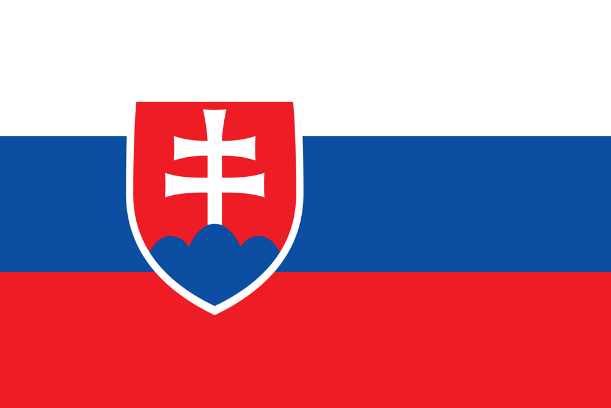 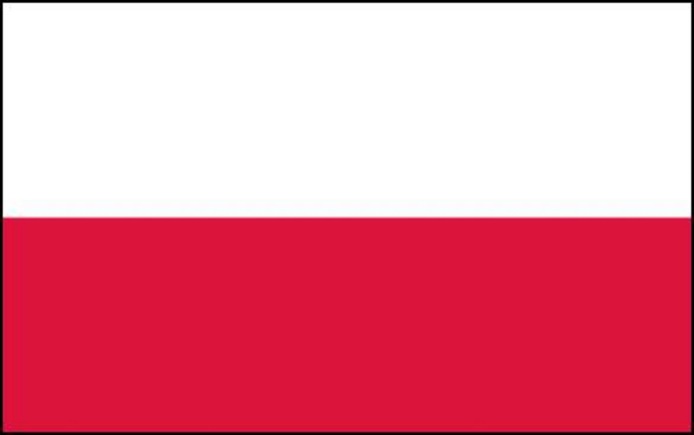 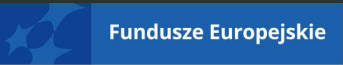 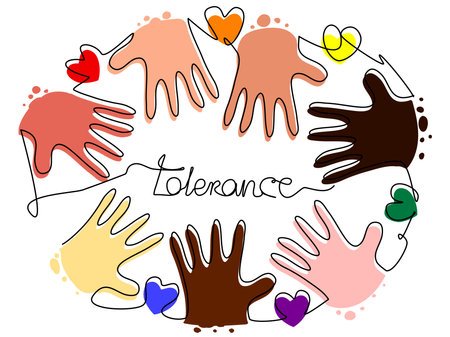 CELE PROJEKTU​
Propagowanie idei tolerancji   (kolor skóry, religia, niepełnosprawność intelektualna,      niepełnosprawność fizyczna, wygląd zewnętrzny)
  Uwrażliwianie na możliwości i potrzeby drugiego      człowieka    (specyfika problemów i dzieci dorosłych ze specjalnymi potrzebami)
   Podniesienie kompetencji nauczycieli    w zakresie edukacji włączającej 
   Poszerzanie umiejętności korzystania    z nowych technologii
   Wzbogacanie warsztatu pracy i nauki poprzez    promowanie świadomości ekologicznej
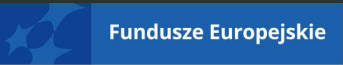 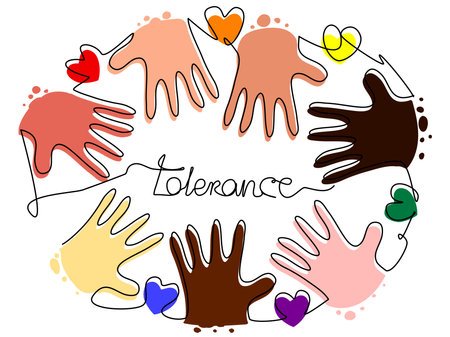 KALENDARZ DZIAŁAŃ PROJEKTOWYCH
Przygotowanie informacji  o projekcie i ogłoszenie projektu
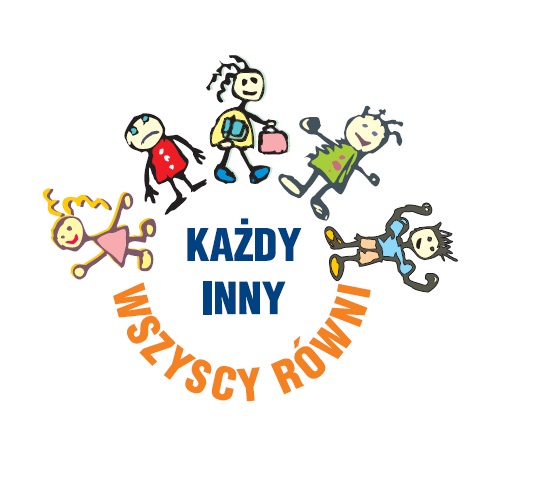 XII 2023

  Ogłoszenie celów i działań projektów.
  Przygotowanie kalendarza projektu z koordynatorami projektu w krajach partnerskich 
  Spotkania online koordynatora projektu i koordynatorów krajów partnerskich. 
  Stworzenie strony internetowej projektu. 
  Przygotowanie tabeli do oceny realizacji celów projektu podczas spotkań online
  Ogłoszenie konkursu na logo Erasmusa, związanego z naszym projektem 
  Przygotowanie ankiety dotyczącej wykorzystania aplikacji i stron internetowych przez uczniów   i  nauczycieli 
  Przygotowanie ankiety dotyczącej tolerancji
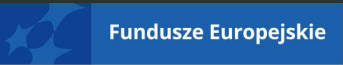 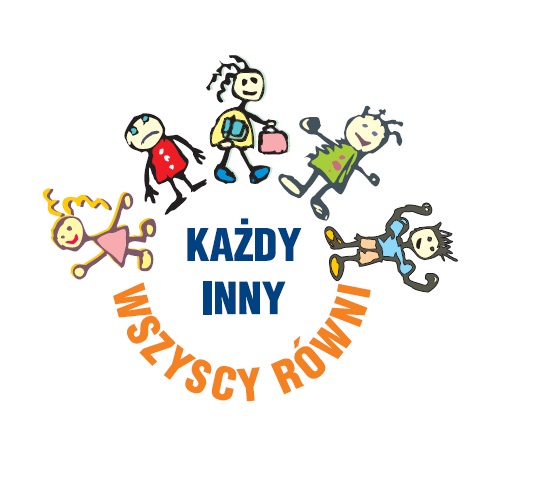 Tolerancja – jako różnorodność
I 2024

  Wyniki konkursu na logo Erasmus + związanego z naszym projektem  
  Przeprowadzenie ankiety dotyczącej wykorzystania aplikacji i stron internetowych przez uczniów   i  nauczycieli
  Przeprowadzanie na godzinach wychowawczych warsztatów dotyczących tolerancji
  Przygotowanie zasad osoby będącej mentorem i zakresu jej działań 
  Przygotowanie przez kraje partnerskie i nas prezentacji   „Jak każdy rozumie hasło projektu – Każdy z  nas jest inny, ale wszyscy jesteśmy tacy sami”
  Szkolenie dla nauczycieli  z aplikacji kahoot i innych, które pomagają w pracy z dzieckiem z     trudnościami
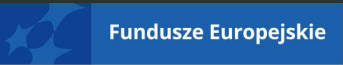 Tolerancja – jako różnorodność
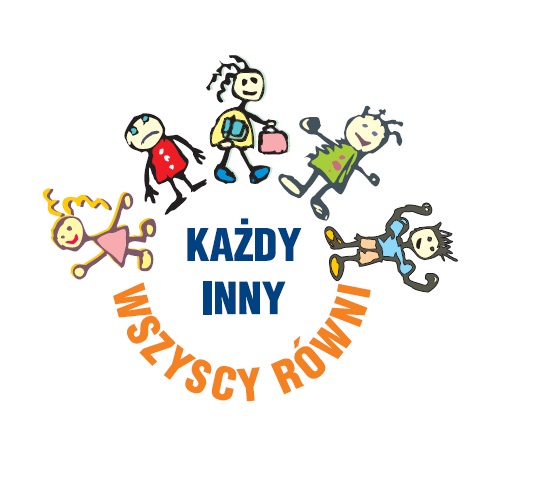 II 2024

  Przeprowadzenie ankiety dotyczącej tolerancji
  Stworzenie katalogu pojęć związanych z wykluczeniem
               ( społecznym, ekonomicznym, fizycznym, intelektualnym)
  Uczniowie wraz z nauczycielami informatyki stworzą broszury nt. osób wykluczonych i ich potrzeb.
  Krzyżówka o Tolerancji
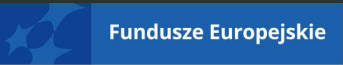 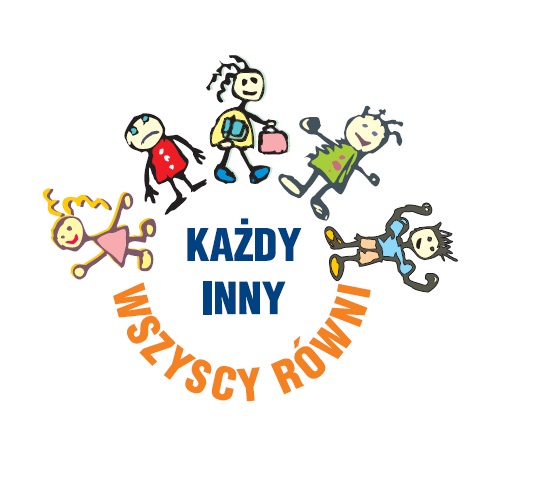 Osoby ze specjalnymi potrzebami.
III 2024

  Obchody Światowego Dnia Osób z Zespołem Downa 
                                - Wszyscy nosimy kolorowe skarpety
                                - Uczniowie klas młodszych tworzą prace z kolorowych skarpetek 
                                - Stworzenie przez uczniów z klas starszych ulotki „21 chromosom nie taki straszny”
  Udział w zajęciach dotyczących różnych zmysłów
                                - Wycieczka do kawiarni Black World ( jak czuje się osoba niewidoma)
                                - Spotkania z osobą posługującą się językiem migowym
  Szkolenie dla nauczycieli „Świat oczami osób ze specjalnymi potrzebami.”
  Przygotowanie i przeprowadzenie ankiety na wejście i ewaluacyjnej do szkolenia dla nauczycieli.
  Spotkanie online z nauczycielami z krajów partnerskich z przygotowanym szkoleniem dotyczącym koncentracji   uwagi.
  Przygotowanie i przeprowadzenie szkolenie dla rodziców                                                         – Jak zauważyć, że moje dziecko ma problem i jak mu pomóc?
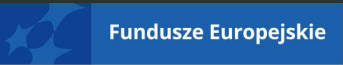 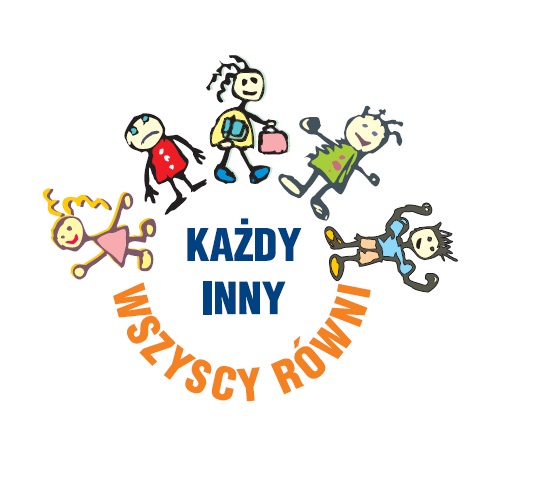 Osoby ze specjalnymi potrzebami.
IV 2024

Obchody Światowego Dnia Autyzmu
         - przeprowadzenie godzin wychowawczych – „Rozumiem, co znaczy, żebyś mnie nie dotykał”
         - warsztaty przeprowadzone przez pedagogów, psychologa                        – „Jak pomóc uczniom z autyzmem, jeśli pojawią się w naszym życiu”
 Przygotowanie i przeprowadzenie ankiety dla nauczycieli – Edukacja włączająca
 Przygotowanie i przeprowadzenie warsztatów z wykorzystaniem recyklingu w Domu Opieki Społecznej przez        nauczycieli i starszych uczniów z naszej szkoły.
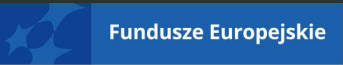 Tolerancja – jako różnorodność
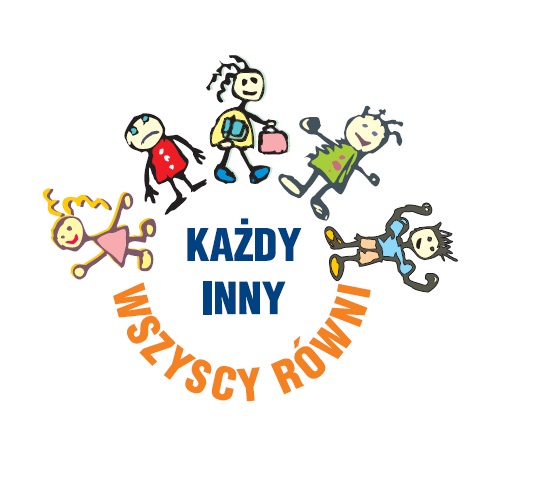 V 2024

  Przygotowanie przez uczniów prezentacji dotyczących kultury swojego kraju ora Quizu w dowolnej formie   cyfrowej
 Przygotowanie przez uczniów naszej szkoły prezentacji pt. „Łódź – miasto czterech kultur”
 Spotkanie online uczniów: Wymiana i obserwacja działań podejmowanych przez szkoły partnerskie
 Warsztaty z seniorami – pomoce dydaktyczne z recyklingu.
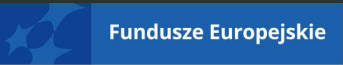 Tolerancja – jako różnorodność
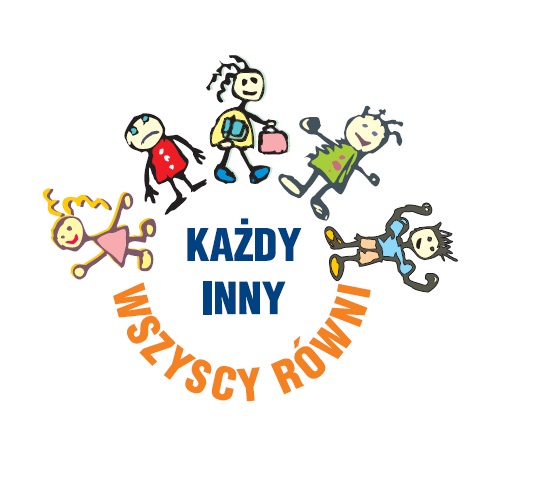 VI 2024

  Spotkanie integracyjne – Piknik Erasmusa
                        - przygotowanie charakterystycznych strojów
                        - przygotowanie potraw charakterystycznych dla krajów partnerskich
                        - nauka prostych piosenek w języku krajów partnerskich
  Zebrane fundusze zostaną przeznaczone dla osób wykluczonych ekonomicznie.
  Konkurs – Tolerancja – plakaty przygotowane przez klasy
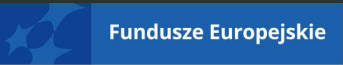 Tolerancja – jako różnorodność
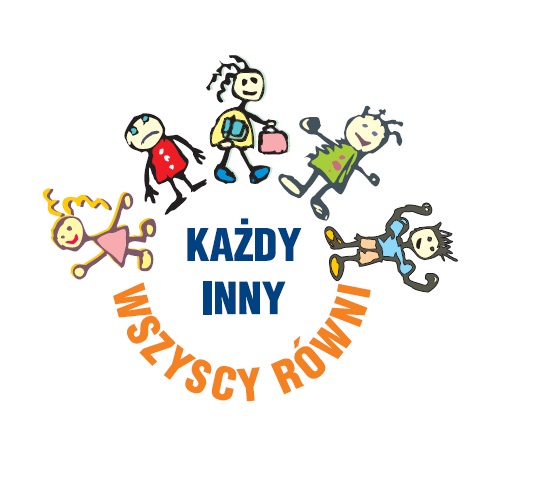 VII 2024

  Przygotowanie ogródka sensorycznego i ścieżki sensorycznej
  Przygotowanie w szkole stref ciszy (biblioteka szkolne, gabinet socjoterapeutyczny, jedna sala lekcyjna)
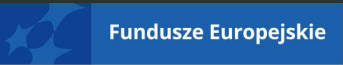 Tolerancja – jako różnorodność
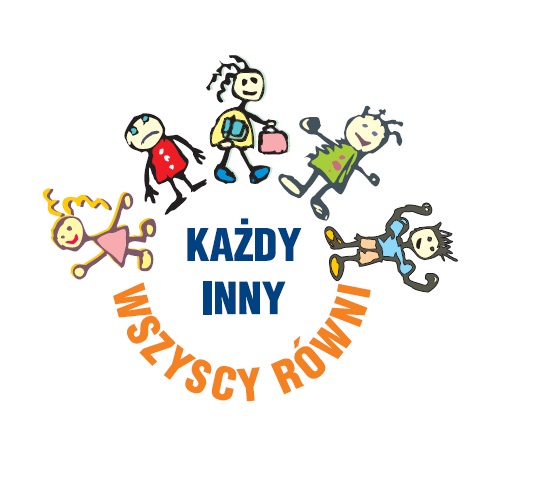 VIII 2024

  Przygotowanie tekstu o projekcie Erasmus + i zamieszczenie go w „Katalogu Dobrych Praktyk w Edukacji” 
  Rozstrzygnięcie konkursu na plakat o tolerancji
  Wystawa plakatów
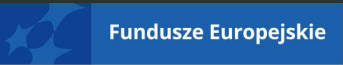 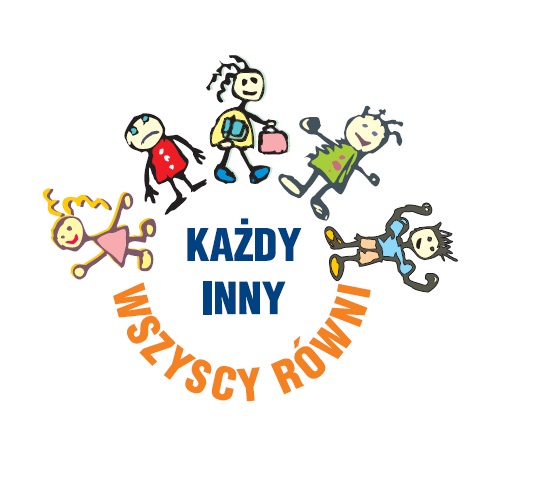 Osoby ze specjalnymi potrzebami.
IX 2024
Szkolenie dla nauczycieli – „Motoryka mała – jej rola dla prawidłowego funkcjonowania”
Przygotowanie i przeprowadzenie ankiety na wejście i ewaluacyjnej do szkolenia dla nauczycieli – „Motoryka mała – jej rola dla prawidłowego funkcjonowania”
Przygotowanie prezentacji, broszur dotyczących dysleksji.
Ogłoszenie konkursu na Maskotkę  Tolerancji – recykling dla wszystkich krajów biorących udział w projekcie
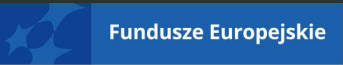 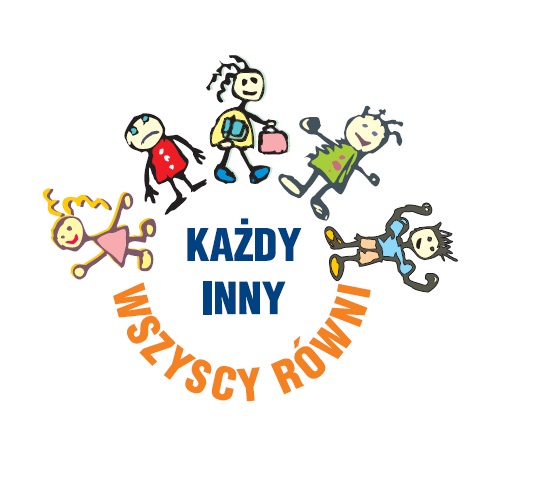 Osoby ze specjalnymi potrzebami.
X 2024
Przygotowanie działań dotyczących tygodnia dysleksji
                      - konkurs literackich dla osób z dysleksją
                      - czytanie bajek przez uczniów starszych , dzieciom z klas I – III
Spotkanie z nauczycielami krajów partnerskich – szkolenie „Motoryka mała”
Przeprowadzenie kampanii na temat osób mających kłopoty ze zdrowiem psychicznym w związku z obchodami Światowego Dnia Zdrowia Psychicznego
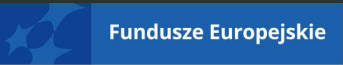 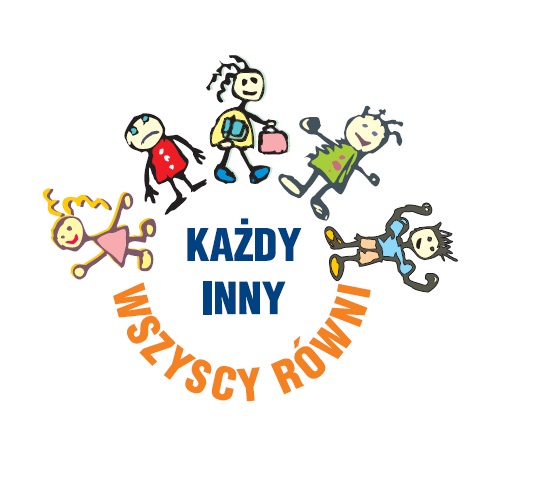 Osoby ze specjalnymi potrzebami.
XI 2024
Poprowadzenie działań w ramach kampanii – Kolorowa tolerancja”
Stworzenie lapbooków klasowych – wystawa prac
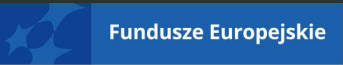 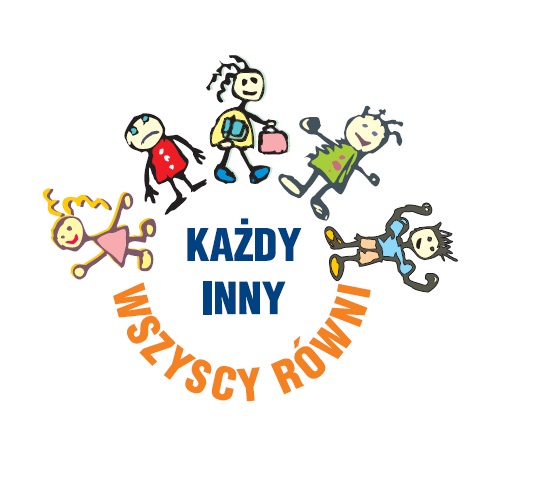 Recykling – działania proekologiczne
XII 2024

  Rozstrzygnięcie konkursu na Maskotkę Tolerancji
  Przygotowanie rzeczy z recyklingu na szkolny kiermasz
  Obchody Międzynarodowego Dnia Osób z Niepełnosprawnościami
              - zajęcia praktyczne z wózkiem inwalidzkim, kulami, zasłoniętymi oczami
  Przygotowanie Jasełek dla osób z Domu Pomocy Społecznej
I 2025

  Przygotowanie kartek i laurek dla osób starszych z Domu Opieki Społecznej   z okazji Dnia Babci i Dziadka
  Spotkanie online uczniów: Wymiana i obserwacja działań podejmowanych przez szkoły partnerskie
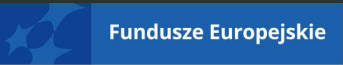 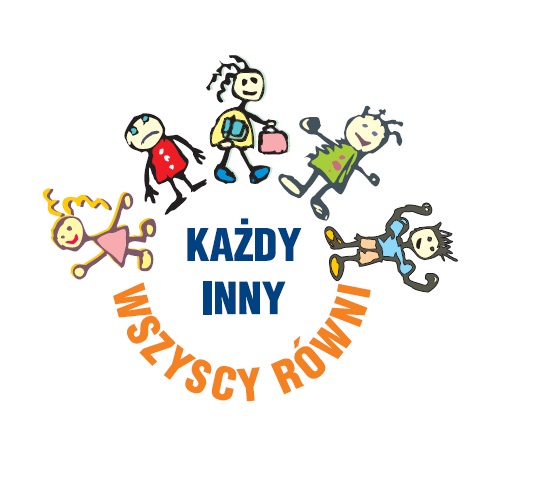 Rozwijanie umiejętności cyfrowych
II 2025

  Spotkanie online z nauczycielami krajów partnerskich – wymiana doświadczeń 
  Przygotowanie prze nauczycieli specjalistów wraz z uczniami prezentacji o autyzmie,    aspergerze, niepełnosprawności intelektualnej, niepełnosprawności fizycznej
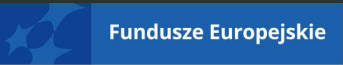 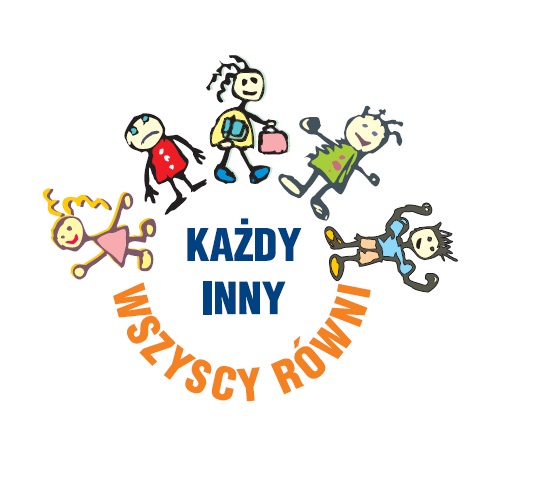 Recykling – działania proekologiczne
III 2025


  Stworzenie bazy pomysłów po przeprowadzonym szkoleniu
  Uczniowie przygotują z recyklingu prezenty dla osób z Domu Opieki Społecznej z okazji Świąt Wielkanocnych    konkurs
  Wykonanie ozdób świątecznych z recyklingu na kiermasz świąteczny
IV 2025

  Przygotowanie i przeprowadzenie akcji „ Wymień- nie wyrzucaj” polegającej na wymianie się rzeczami.
  Rzeczy, które nie znajdą chętnych zostaną przekazane do PCK dla ludzi potrzebujących.
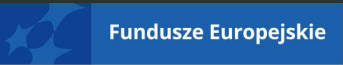 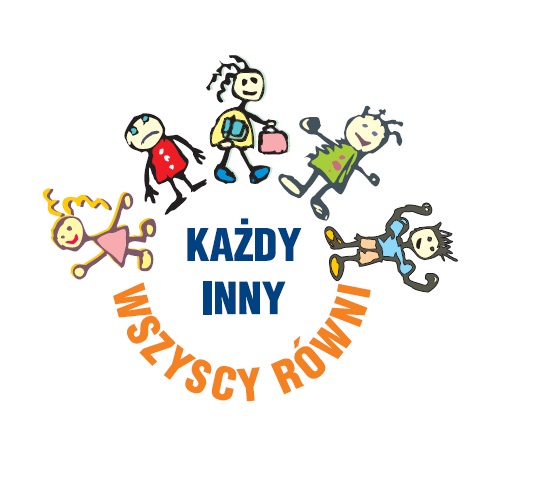 Podsumowanie i ewaluacja działań  w ramach projektu
Podsumowanie projektu: założenia, zrealizowane działania i ich efekty, wypracowane rezultaty.
   Spotkanie integracyjne – Dzień Dziecka podsumowanie działań z zakresu tolerancji - nauka tańców    charakterystycznych dla krajów partnerskich i zabawy, poznane podczas mobilności nauczycieli i uczniów. 
   Przygotowanie i przeprowadzenie ankiety dotyczącej wykluczenia społecznego na koniec projektu 
   Publikacja podsumowania projektu i jego efektów w mediach/prasie branżowej
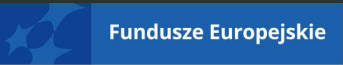 ZAPRASZAMY DO WSPÓŁPRACY